Chapter  Section 4
The United States and Latin America
Section focus
What actions did the United States take to achieve its goals in Latin America?
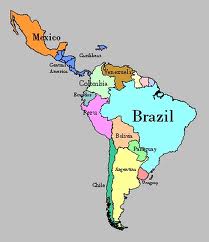 Why?
US exerts influence more aggressive in Latin America
Leaders viewed it a “sphere of influence” that should exclude other powers
US influence will bring benefits
Will contribute to anti-American hostility 
Instability in region
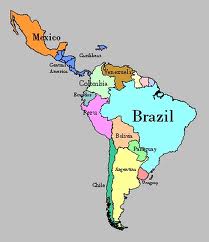 US policy in Puerto Rico and Cuba
Who will rule Puerto Rico and Cuba?
Free after Spanish American War

Puerto Rico
Foraker Act
Establishes civil government 
Puerto Ricans slowly gain more control over the country
US policy in Puerto Rico and Cuba
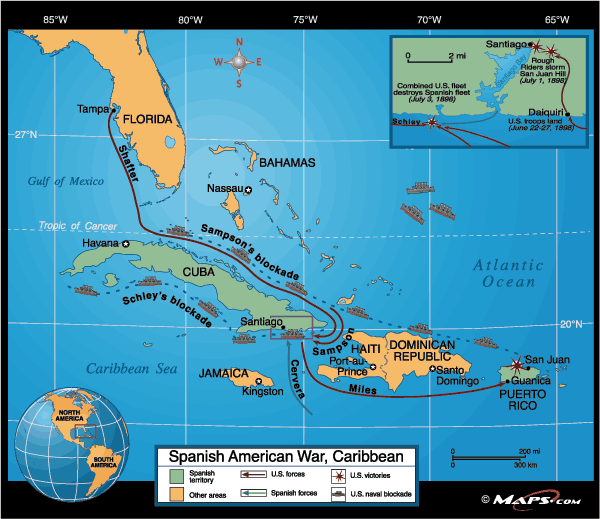 Cuba
Platt amendment
Added to Cuban Constitution
Limits rights of Cubans
No treaties
US naval bases
“right to intervene”
US doesn’t want Cuba to become base for hostile nations
“Big Stick” Diplomacy
Roosevelt believes
US must “civilize/uplift” weaker nations
American Elites must accept challenge of international leadership

“Big Stick” Diplomacy
US policy in Latin America
“Speak softly, and carry a big stick; you will go far”
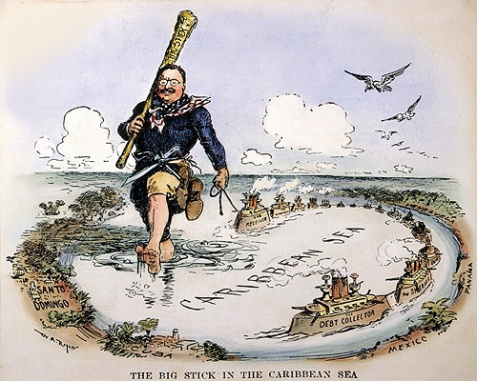 Panama Canal
Not America’s Idea
France
US buys route for $40 Million
Colombia owns Panama
Wants more $$$$
US supports insurrection in Panama
Panama gets independence
US buys canal zone for 10 million
Annual rent  $250k
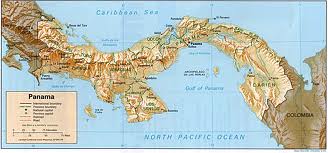 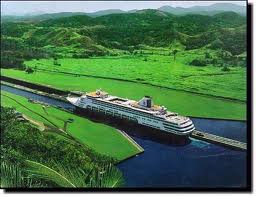 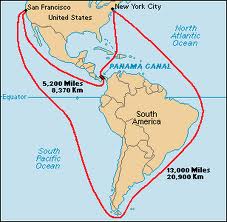 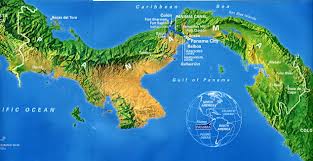 Panama Canal
35k workers

Cuts 8,000 miles off trip from eat coast to west coast


Malaria
5000 workers die
Control by 
Drainage, oiling, mowing,  screening, Quinine
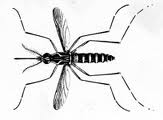 Monroe Doctrine Updated
Monroe Doctrine
Euros out of western hemisphere
US not interfere with Euro
Euros Loan money to Latin America
Send armies to force to pay debts
Roosevelt Corollary
New US policy in Latin America
“chronic wrongdoing” in Latin America will cause to assume role of police power in area.
Don’t try it!
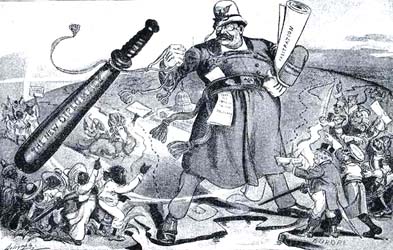 Dollar Diplomacy
William Howard Taft succeeds Roosevelt  (1908)
Wants to expand trade
Maintain open door policy
Ensure Latin American stability
Dollar diplomacy
“replace bullets with dollars”
Americans invest in banks, plantations, mines, oil, railroads,
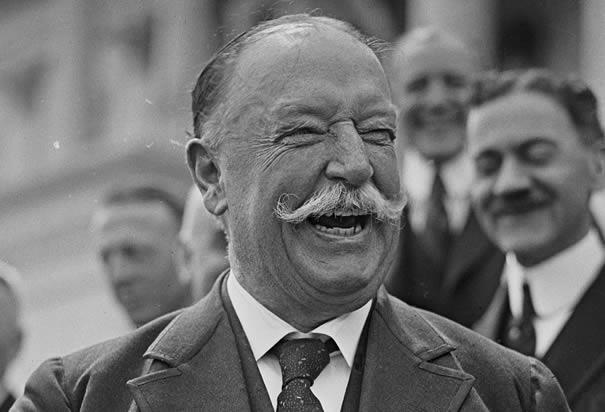 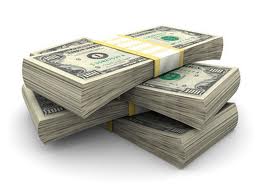 Moral diplomacy
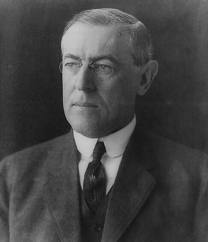 Woodrow Wilson (D) wins presidency in 1912
Former teacher
Appoints Williams Jennings Bryan Sec. of State


Moral Diplomacy
“US will never seek one additional foot of territory”
Work to promote “human rights, national integrity, and opportunity”
Viva La Mexico!
Revolution in Mexico
US business interests threatened
US backs reform leaders 
Moral diplomacy
Pancho Villa 
Mexican revolutionary
Raids town in NEW MEXCIO
General George Pershing 
10k men chase into Mexico
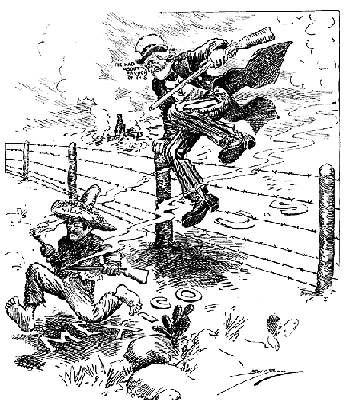 Section focus
What actions did the United States take to achieve its goals in Latin America?

The United States asserted its right to police Latin America in order to prevent European intervention. Its “dollar diplomacy” used economic incentives to assert the US right to trade with Latin American countries.